Sociale –en emotionele ontwikkeling les 3
Vve periode 3
Verschillen tussen jongens en meisjes
Zijn er volgens jou verschillen? Zo ja , wat valt jou het meeste op bij je stage plaats? 

Spotje van Sire: spotje sire
Zijn sekse verschillen aangeleerd ?
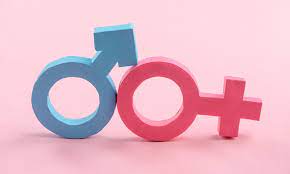 Er zijn grote verschillen tussen jongens en meisjes en de manier waarop ze zich ontwikkelen. Deze verschillen zijn enerzijds aangeboren (sekseverschillen) en anderzijds aangeleerd (gender/sekserollen). 
Dit uit zich in hun sociale gedrag tegenover anderen, bijvoorbeeld in relatie met volwassenen, andere kinderen of de groep.
Dit staat in de theorie
meisjes
jongens
Verbaler
Sociaal sterker ontwikkeld
Handiger in relaties
Passen zich makkelijker aan 
Meer gericht op de groep
Actiever, bewegelijker, ondernemend
Vaker grensoverschrijdend gedrag
Eerst doen, dan pas denken
Actief leren en onderszoeken
Meer gericht op individualisering
Laatbloeiers, lopen achter op meisjes in hun ontwikkeling
Tavecchio en van esch (2007)
Tavecchio (2007) en Van Esch (2007) betogen:

Meisjesontwikkeling is de norm. Meisjes zijn over het algemeen plooiebaarder,meegaander, dus dat is prettig, vooral op school.
Volwassenen en opvoeders reageren dan ook vaker ongeduldig of afwijzend op jongens. 
Jongens vallen steeds vaker buiten de norm. Gevolg is dat ze vaker uitvallen op school en met gedragsstoornissen naar het speciaal onderwijs of speciaal basisonderwijs worden verwezen. 
Dit is een belangrijk gegeven waar VVE op in zal moeten spelen.
Wat zijn volgens jou oorzaken?
Oorzaken door de onderzoekers:
Doordat er bijna uitsluitend vrouwelijke beroepskrachten voor de groep staan, 
- Verschuiven langzamerhand de normen over hoe je je binnen de groep moet gedragen. 
- Het accent ligt steeds meer op praten, in plaats van op doen, onderzoeken en ontdekken.
- Het ontbreekt verder binnen het onderwijs aan mannelijke rolmodellen aan wie jongens zich kunnen spiegelen 
- Ook toetsen en methodes worden steeds verbaler. Met name de kloof tussen allochtone jongens en meisjes lijkt groot.
Aandachtspunten voor het onderwijs aan jongens:
•	meer aandacht voor de leerstijlen van jongens
•	minder gericht op praten
•	gericht op doen, actievere werkvormen 
•	meer aandacht voor de behoefte aan beweging en uitrazen: meer naar  
             buiten
•	meer mannelijke rolmodellen
•	door middel van aanbod (spelactiviteiten en materialen/speelgoed) proberen  
               stereotypen te doorbreken